Programme relève des cadres intermédiaires
Expérience-employé et service aux cadres
DRH
Plan de présentation
Présentation du programme de la relève des cadres intermédiaires:
Objectifs du programme
Orientations du programme
Processus de sélection des candidats de la relève des cadres intermédiaires
Contenu du programme
Activités de développement de la relève des cadres intermédiaires
Étapes détaillées
Objectifs
Le programme de relève des cadres intermédiaires s’échelonne sur 10 mois et poursuit les objectifs généraux suivants : 

Établir des bassins de relève en gestion, en lien avec la PMO cadres du CIUSSS de l’Est-de-l’Ile-de-Montréal, disponible à moyen terme pour des affectations de gestion ou l’obtention d’un poste.
Développer les compétences des candidats afin de leur permettre de bien connaître le rôle du gestionnaire en lien avec le modèle de gestion.
Permettre aux employés ayant un potentiel de gestion de se développer et de suivre un parcours qui répond à la fois à leurs aspirations et aux besoins de l’organisation.
Fournir des conditions optimales pour le développement des compétences de gestion des candidats de la relève.
Renforcer la candidature des relèves aux postes qui seront disponibles.
Orientations du programme
Facteurs de succès
Obtenir l’engagement du candidat à l’égard de l’investissement personnel requis (formation, lectures, activités de développement). 
Obtenir l’engagement des directions et des supérieurs immédiats tout au long du processus (de l’identification de la relève à l’obtention d’un poste cadre).
Offrir des opportunités de développement en accordant une libération complète ou partielle des candidats à la relève (projets, mandats, intérim, jumelage).
Démontrer de la souplesse pour l’aménagement du temps de travail des candidats de la relève afin de faciliter leur développement.
[Speaker Notes: Indicateurs de suivis et de résultats
Nombre de candidats ayant soumis leur candidature par rapport au nombre de candidatures retenues dans la cohorte (par cohorte).
Nombre de candidats ayant complété le parcours de 10 mois.
Taux de rétention dans l’organisation des membres de la relève dans le programme durant les cinq années suivant leur admission dans la cohorte.
Taux de placement des membres de la relève sur des intérims de poste de cadre intermédiaire à l’interne durant les cinq années suivant leur admission dans la cohorte.
Taux de placement des membres de la relève sur des postes de cadre intermédiaire à l’interne et à l’externe durant les cinq années suivant leur admission dans la cohorte.]
Processus de selection des candidats -  Vue globale
Programme de développement 
de relève de cadres intermédiaires
Étapes d’inscription
** Vous trouverez les dates officielles sur intranet en cliquant sur le lien suivant : https://extranetcemtl.cemtl.rtss.qc.ca/ressources-humaines/service-aux-cadres-et-leadership/developpement-et-cheminement-de-carriere
Promotion du programme
Atelier “Devenir gestionnaire, est-ce pour moi?
Ce qu’est le rôle de gestionnaire
Ce que je veux – mes motivations
Ce dont je suis capable – compétences
Ce que je suis – ma personnalité
Ruptures et commencements – la gestion de mes changements
Contenu du programme
Contenu du programme
Le rôle du chef
Appréciation de la contribution
Modèle de gestion
Communication efficace
Gestion des priorités
Éthique 

Enjeux de gestion 
Gestion de conflits
Harcèlement en milieu de travail
Gestion de changement
Climat de travail
Préparation à une transition en gestion 
Entrevue de départ
Reconnaissance et prendre soin de soi comme gestionnaire




Autres activités
Pdi
Témoignages de gestionnaires inspirant
Jumelage
Étapes détaillées
Étape 1
Critères d’admissibilité au programme
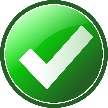 [Speaker Notes: 3. Démontrer un intérêt envers la gestion et le développement de ses propres compétences.
4. S’engager à réaliser son plan individuel de développement des compétences (PIDC).
5. S’engager à effectuer des mandats spéciaux, projets ou intérim lui permettant de développer ses compétences de gestion.
6. Être disposé à une certaine mobilité inter-direction.
7. Être prêt à effectuer les tests psychométriques.]
Étape 2
Réflexion de carrière par le candidat
Sujets de réflexion
Guide de réflexion de carrière 

Voir section intranet réservée au Programme de développement des cadres intermédiaires
http://intranetcemtl.cemtl.rtss.qc.ca/index.php?id=2725
Étape 3
Décision 
de la part du candidat
Option 1
Je n’envisage pas, pour le moment d’effectuer une transition vers un poste de cadre intermédiaire.
Option 2
Je désire poursuivre mon développement dans mon poste de actuel mais j’envisage éventuellement une transition vers un poste de cadre intermédiaire.
Option 3
Je désire accélérer mon développement en vue de faire la transition dans un poste de cadre intermédiaire d’ici 1 à 3 ans.
Les options 3 et 4 nécessitent au candidat de soumettre à son gestionnaire un document de motivation de deux pages maximum qui présente les arguments en faveur de sa position qui découlent de sa réflexion.
Option 4
Je veux et je me sens prêt à occuper un poste de cadre intermédiaire.
Étape 3
Lettre de motivation + CV 
de la part du candidat
La lettre de motivation (2 pages maximum) déposée par le candidat auprès de son chef à la suite à sa démarche de réflexion personnelle doit aborder les éléments suivants: 
l’ambition ou le désir de progresser en faisant la démonstration d’une facilité à sortir de sa zone de confort;  
les réalisations antérieures qui pourraient prédire le succès dans un poste de gestion; 
un niveau d’engagement élevé envers l’établissement et le réseau de la santé;
la démonstration d’un potentiel de leadership dans votre poste actuel ou dans d’autres sphères de votre vie.

Curriculum vitae:
Parcours de formation  
Parcours de carrière
Données démontrant une performance supérieure et stable au cours des trois à cinq dernières années
Principales réalisations et expériences 
Principales activités/implications démontrant votre leadership
Étape 4
Discussion de carrière entre le candidat et son gestionnaire (optionnelle)
Avant la discussion, le gestionnaire doit :
prendre connaissance du document de motivation du candidat
être familier avec la grille de réflexion personnelle du cadre – Annexe 1
Soutien pour la préparation à la discussion de carrière: 
developpement.formation.cadre.cemtl@ssss.gouv.qc.ca
Sujets de discussion – Détails Annexe 2
Décision 
de la part du gestionnaire
Option 1
Je ne recommande pas la candidature de cet employé pour le programme.
Étape 5
Option 2
Je recommande de poursuivre le développement de cet employé dans son poste actuel afin de le préparer à une nouvelle évaluation de sa candidature pour le programme.
Les références des candidats doivent être acheminées à l’adresse :                         developpement.formation.cadre.cemtl@ssss.gouv.qc.ca
à l’équipe expérience-employé et 
service aux cadres.

Début mai
Option 3
Je désire accélérer le développement de cet employé en soumettant sa candidature pour le programme.
Option 4
J’estime que cet employé est prêt à occuper un poste de cadre intermédiaire.
Entrevue avec la DRH
Le processus de sélection comportera deux éléments :

Entrevues des candidats
Un comité de sélection rencontrera chacun des candidats afin d’échanger sur ses aspirations et les besoins de l’organisation.
Chaque candidat recevra une retroaction sur son entrevue.
Étape 6
Annonces et inscriptions au programme des candidats retenus
Début du programme
Lancement
Les candidats retenus seront convoqués aux diverses activités du programme.
Étape 7